ACTIONABLE REPORTING

Yu Jing Lee1, Zi Xin Lim1, Dr. Serhan2
1Foundation Year 1s, 2Consultant Radiologist
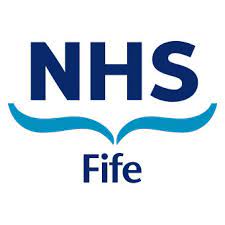 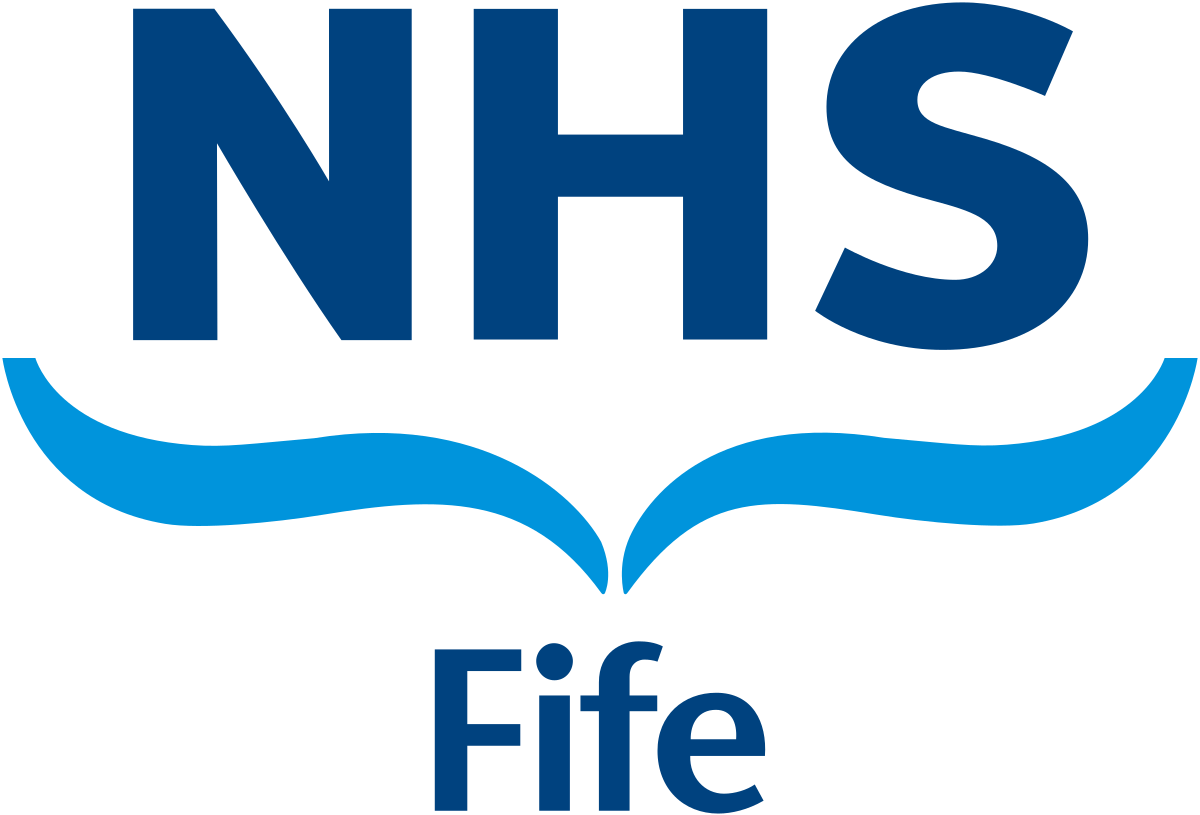 Results
Introduction
Radiology is an increasingly used modality in clinical medicine. In 2018, from 2013-2018 the use of radiology has grown by more than 16%.

The written radiological report is one of the most important means of communication between the radiologist and referring medical doctor. The referring medical team rely on the expertise of the radiologist in identifying pathologies picked up on imaging through radiological reports.

According to the Royal College of Radiologists, a report should: 

provide a timely answer to the clinical question posed considering the expected level of familiarity with the imaging abnormalities detected.
If a definitive diagnosis is not possible, a likely diagnosis should be indicated, or ranked differential diagnosis should be provided. Including advice about further investigation as appropriate.
Answered clinical question
Did not answer clinical question
Standards of Audit
A) The report should answer the clinical question – target 100%

B) Where there is an uncertainty in diagnosis or if there is an incidental finding not related to the clinical question (excluding common conditions for example a bowel obstruction, stroke), advice should be given for further steps if appropriate – target 100%
No advice given
Advice provided
Conclusion
The findings could be due to three factors: The department not being aware of the recently published guidance on reporting, high workload or complacency of the department.

However, radiology department has not only shown improvement in terms of absolute numbers but also intangible metrics such as the quality of clinical advice provided was also noted to be improved during the second audit. The audits have shown the departments effort in improving patient care. 

In order to maintain a high quality of reporting, a repeat audit in 6-12 months is recommended.
Methods and Intervention
All CT scan reports from 1/9/20 – 6/9/20 was generated with the help of PACS team. Reports were then screened and all reports which were normal or did not have a clinical question was excluded

Remaining reports were then read and determined if they answered the clinical question. Following this, was advice needed and if it was provided. The reports which were deemed as having insufficient advice were then referred to Dr. Serhan to get a radiologist perspective.

After the first audit was completed, a presentation of the results was given to the radiologists in their discrepancy meeting on 22/12/21. Additionally, posters were made and placed in the duty radiology rooms to remind the duty radiologists of reporting guidance.

A repeat audit was done from the period of 18/1/21 – 22/1/21
References
Radiology review, A national review of radiology reporting within the NHS in England, 2018, found at https://www.cqc.org.uk/sites/default/files/20180718-radiology-reporting-review-report-final-for-web.pdf
Standards for interpretation and reporting of imaging investigations, RCR, 2018, found at https://www.rcr.ac.uk/system/files/publication/field_publication_files/bfcr181_standards_for_interpretation_reporting.pdf